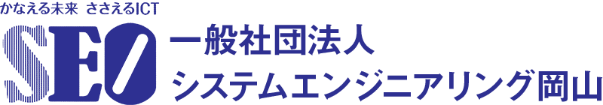 令和5年度 IT/IoT無料相談
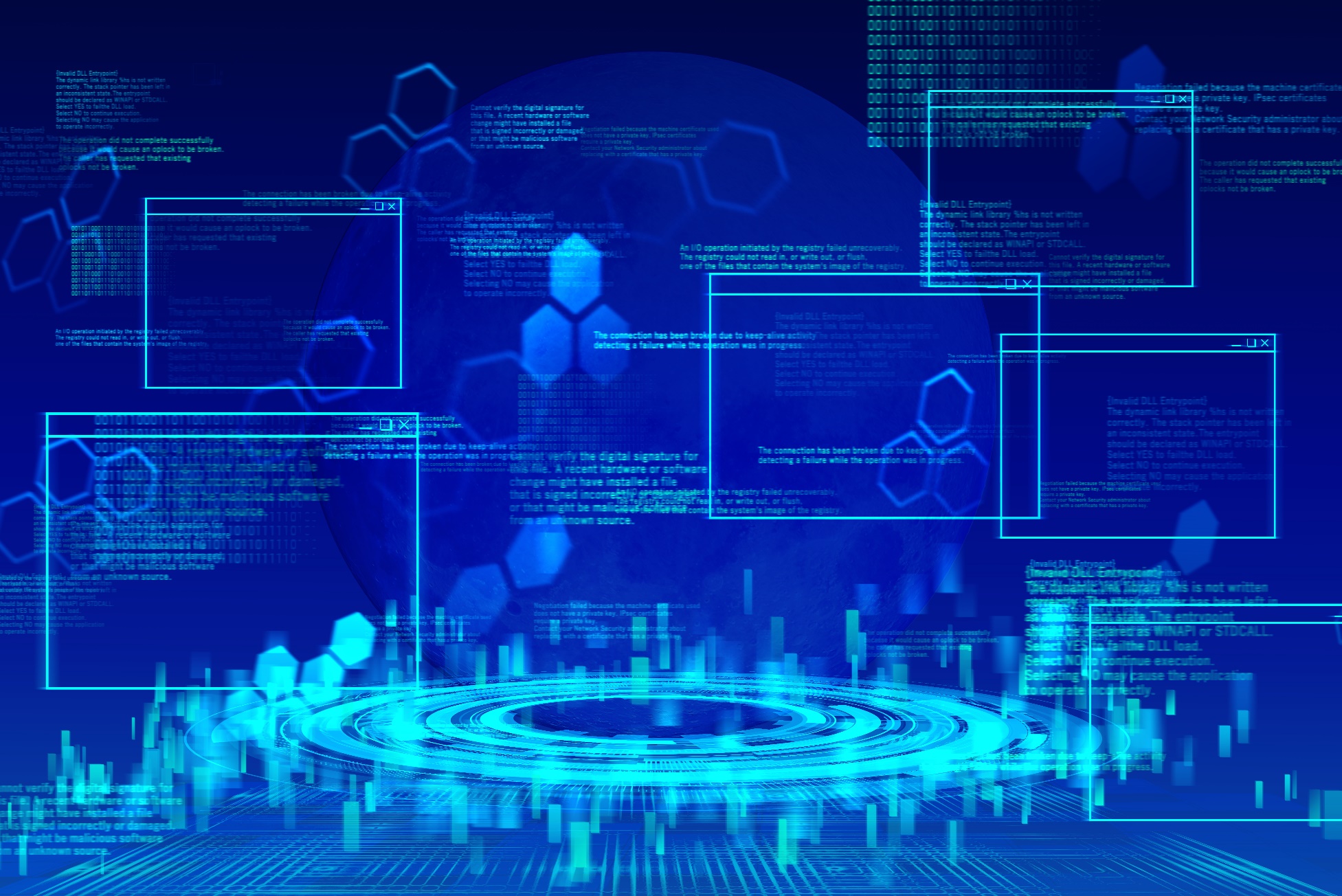 ERP
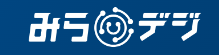 IoT
DX
EC
MA
ご相談はこちらへ

TEL:086-286-9653
EDI
ＡＩ
BCP
RPA
ChatGPT
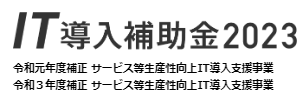 岡山県　IT/IoT支援サポーター活用事業
皆様から以下の様な相談を受付けています。
・ＥＣサイトを構築して販路を広げたい・手作業部分を自動化したい　
・請求書をインボイス対応にしたい・ＰＯＳレジを入れたい・センサーを使ってデータを自動的に取りたい・RF/IDを導入したい・取引先とデータ連携をしたい
・スマホアプリを開発したい
・ＡＩを使いたい・セキュリティを強化したい・個人情報保護を強化しい・電子帳簿法に対応したい・テレワークを上手くやりたい　
・ﾏｰｹﾃｨﾝｸﾞｵｰﾄﾒｰｼｮﾝ（MA）をやりたい・システムを統合（ERP）化したい
・うまく補助金を活用してITを導入したい
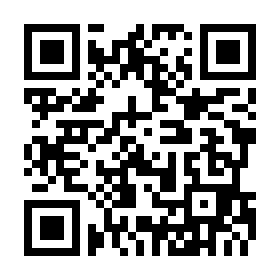 岡山県の情報サービス産業協会
受付：ＩＴ・ＩｏＴ相談員
　　　ＩＴコーディネター　岡　亨
TEL：086-286-9653
E-mail. seo@optic.or.jp
URL. https://seo-okayama.or.jp
（一社）システムエンジニアリング岡山
〒７０１－１２２１
岡山市北区芳賀5301(テクノサポート岡山３Ｆ)
相談受付口